Μέσα Θέρμανσης
Νίκη Ευαγόρου
Νηπιαγωγείο Ριζοκαρπάσου
2020-2021
Παρατήρηση και περιγραφή της εικόνας
Ζητούμε από τα παιδιά να παρατηρήσουν και να περιγράψουν την εικόνα.
Πώς νιώθει το κορίτσι στην εικόνα;
Γιατί νομίζεται ότι νιώθει έτσι;
Εσείς τι κάνετε όταν κρυώνετε;
Σημειώνουμε τις απαντήσεις των παιδιών
Τα μέσα που χρησιμοποιούμε για να ζεσταθούμε ονομάζονται Μέσα Θέρμανσης
Σόμπα με ξύλα
Σόμπα υγραερίου
Ηλεκτρική σόμπα
Σόμπα πετρελαίου
Τζάκι
Θέρμανση Πετρελαίου
Ενδο-δαπέδια θέρμανση
Αερόθερμο
Κλιματιστικό
Πώς λειτουργούν
Με Ξύλα
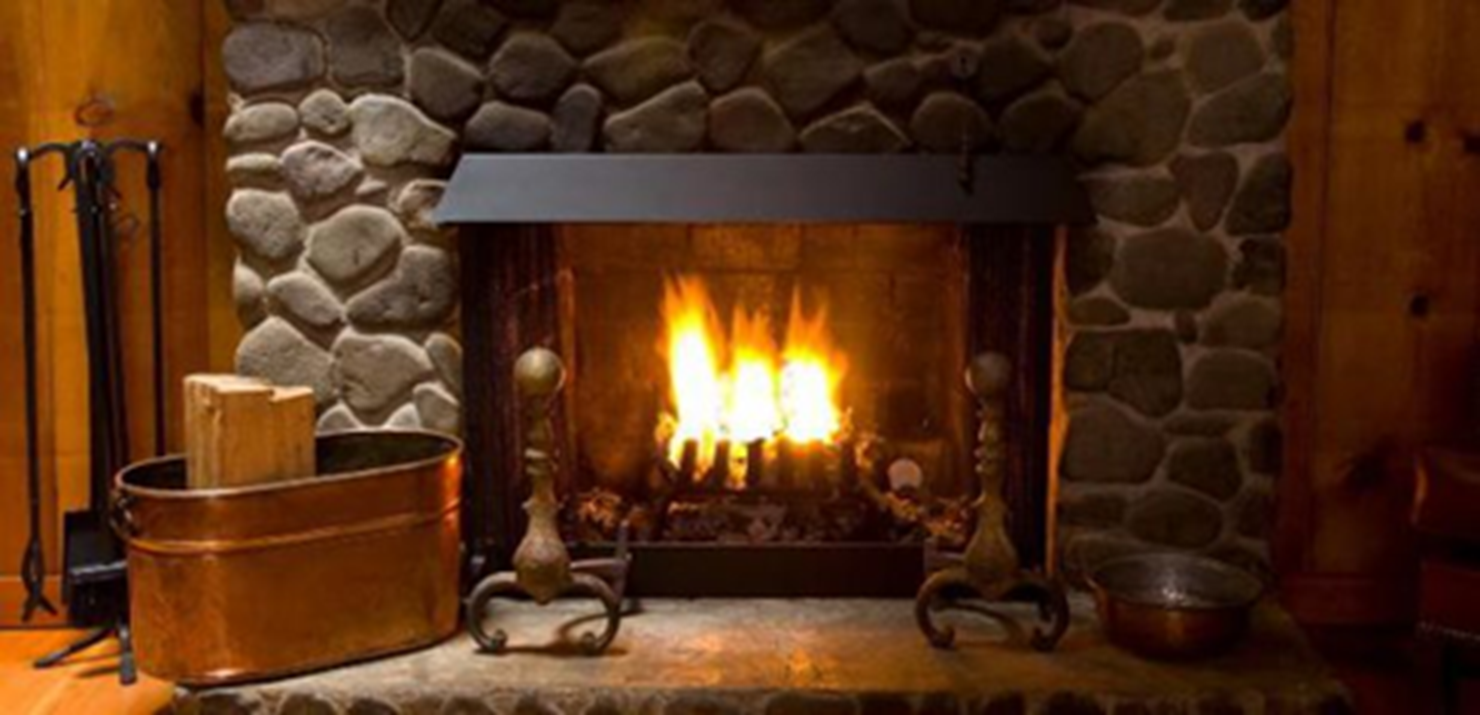 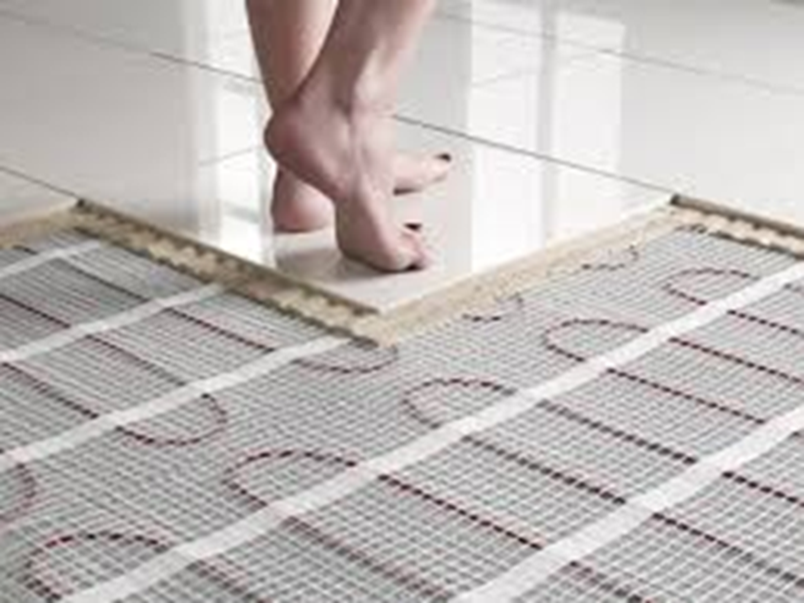 Με ρεύμα
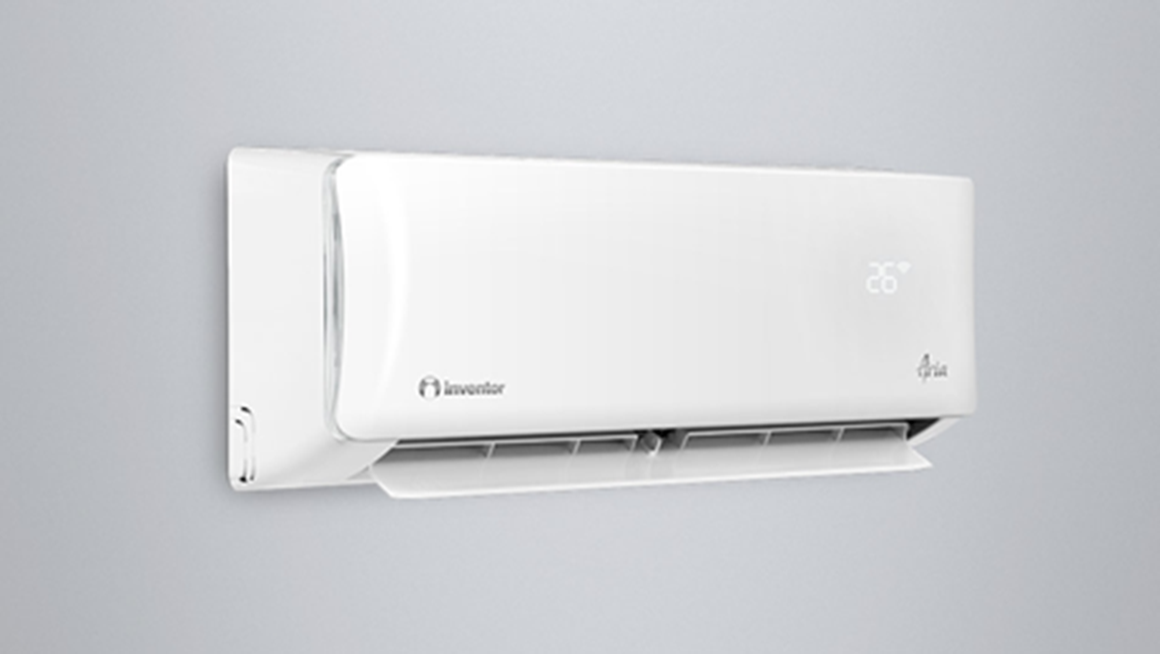 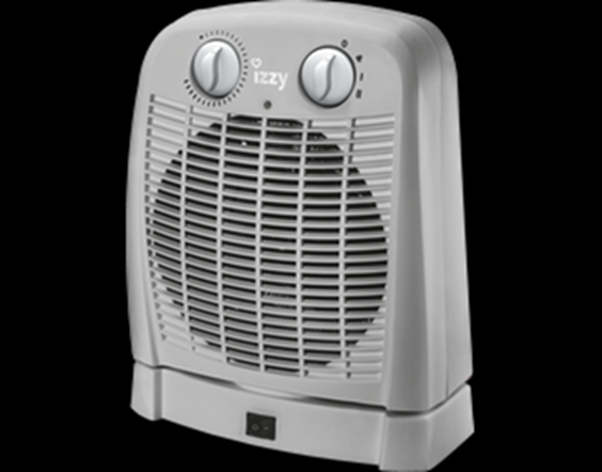 Με πετρέλαιο
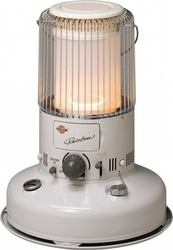 Με υγραέριο